МКУДО «Центр дополнительного образования детей» 
Искитимского района Новосибирской области
Социальный проектНАУЧИТЬДОБРОТЕ
Работу выполнили:
Сапа Диана 8 лет
Гончарова Юля 8 лет
Сердюк Дарина 8 лет
ПДО Гукина О.В.
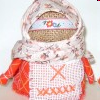 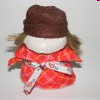 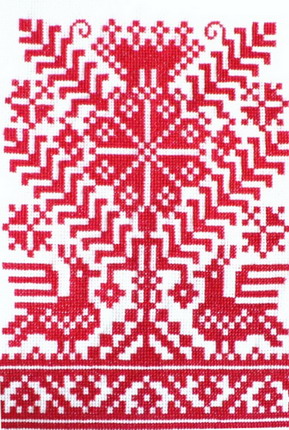 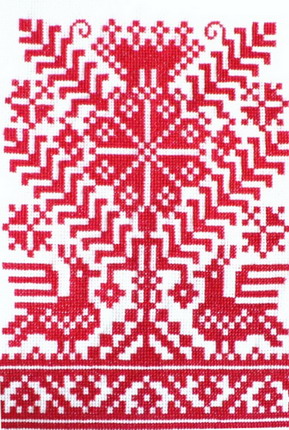 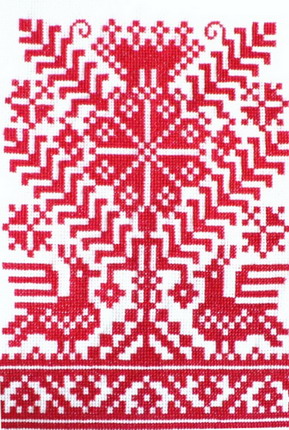 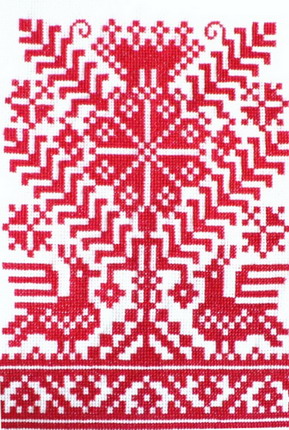 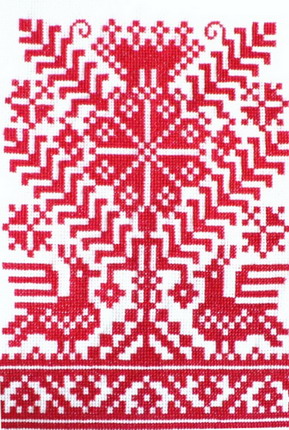 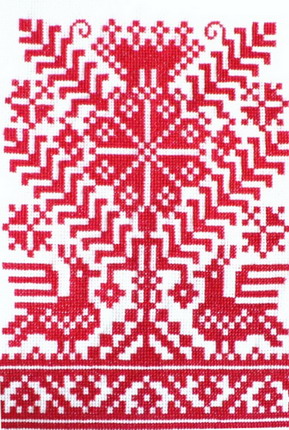 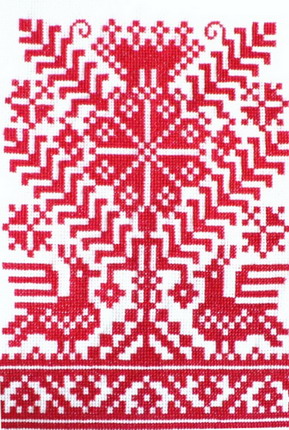 Благотворительность —
оказание бескорыстной помощи тем, 
кто в этом нуждается
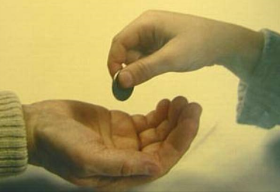 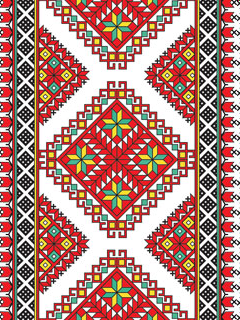 Цель: используя традиционную русскую текстильную куклу учить современных детей сопереживать больным и бедным людям

Задачи: 

 Проанализировать предназначение тех кукол, которые мы изучили на занятиях в кружке

 Изучить материал по этой теме, в т.ч. воспоминания наших бабушек о куклах их детства

 Научиться изготавливать куклу «Жалейка» /«Убоженька»/

 Провести мастер – классы и научить других детей делать куклу добра и милосердия, рассказав о её предназначении

 Подготовить презентацию о проделанной работе
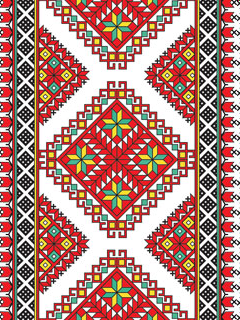 Объект исследования: 
    традиционные русские текстильные куклы

Предмет исследования: влияние русской текстильной куклы на воспитания в детях чувства сострадания 

Гипотеза: у русского народа были куклы, которые с детства учили состраданию 
           к больным и бедным людям
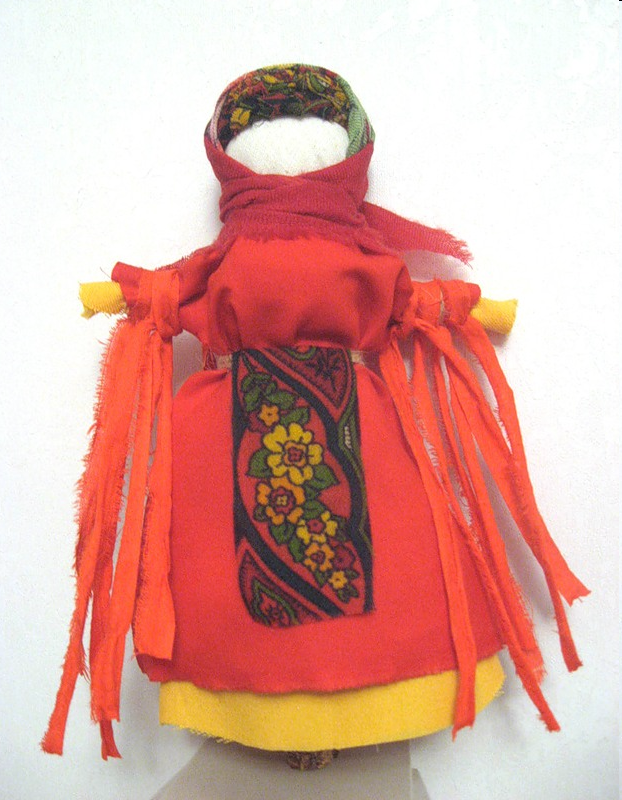 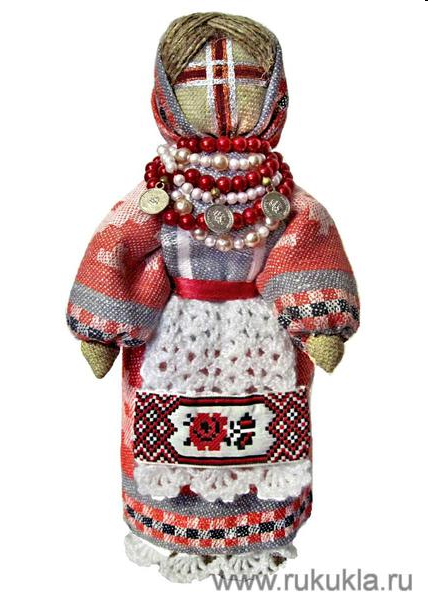 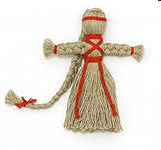 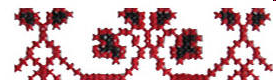 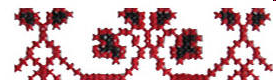 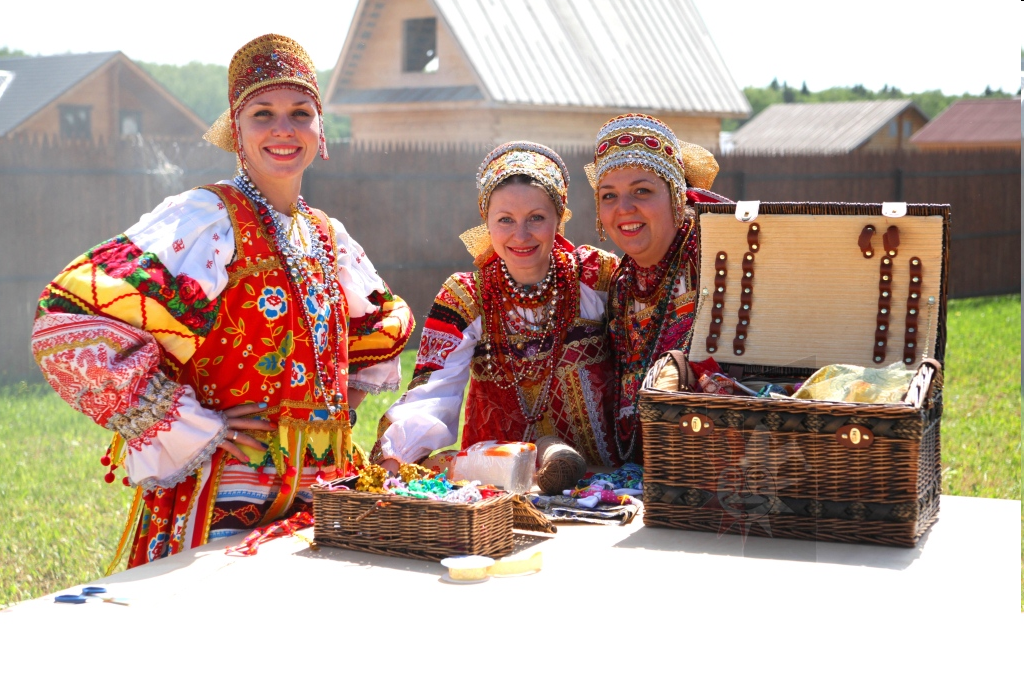 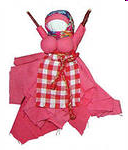 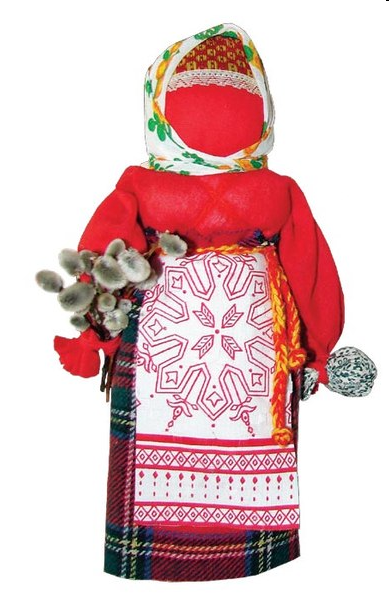 НАЗНАЧЕНИЕ
традиционных кукол
ОБРЯДОВЫЕ
ОБЕРЕГОВЫЕ
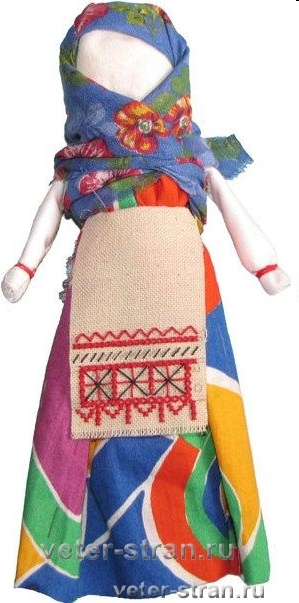 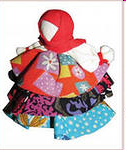 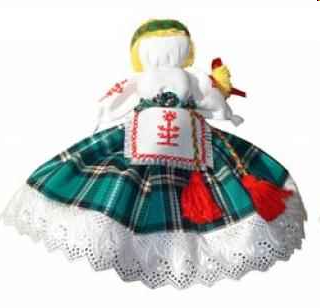 ИГРОВЫЕ
Обрядовые куклы
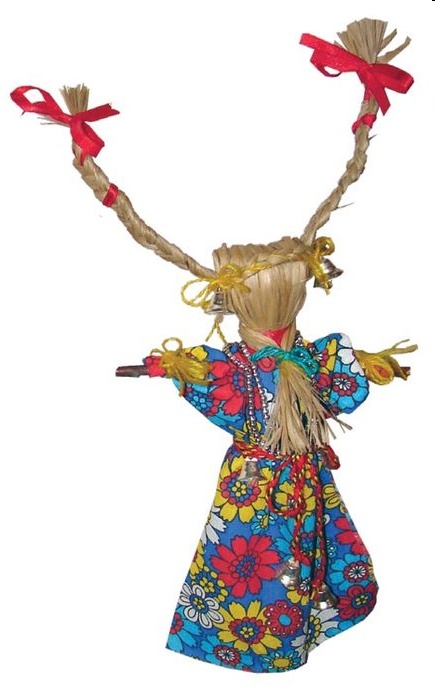 Кукол обычно делали перед традиционными праздниками
Обряд – 
установленные обычаем 
действия, в которых 
воплощаются
 бытовые традиции
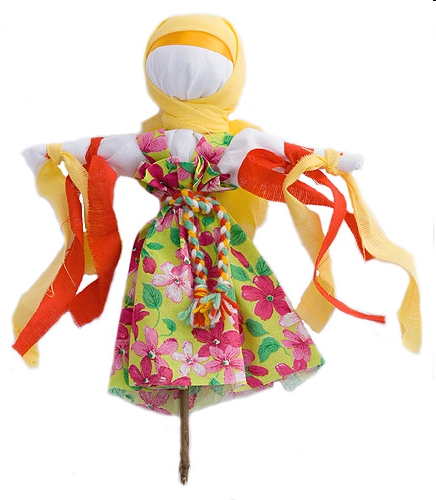 В глубокой древности кукла 
выполняла 
чрезвычайную миссию, 
заменив собой 
человеческие 
жертвоприношения
После «использования» их сжигали (Масленица, Коляда), топили (Купавка),       закапывали  в землю (Лихоманки, Кострома, Кукушечка).
Обереговые куклы
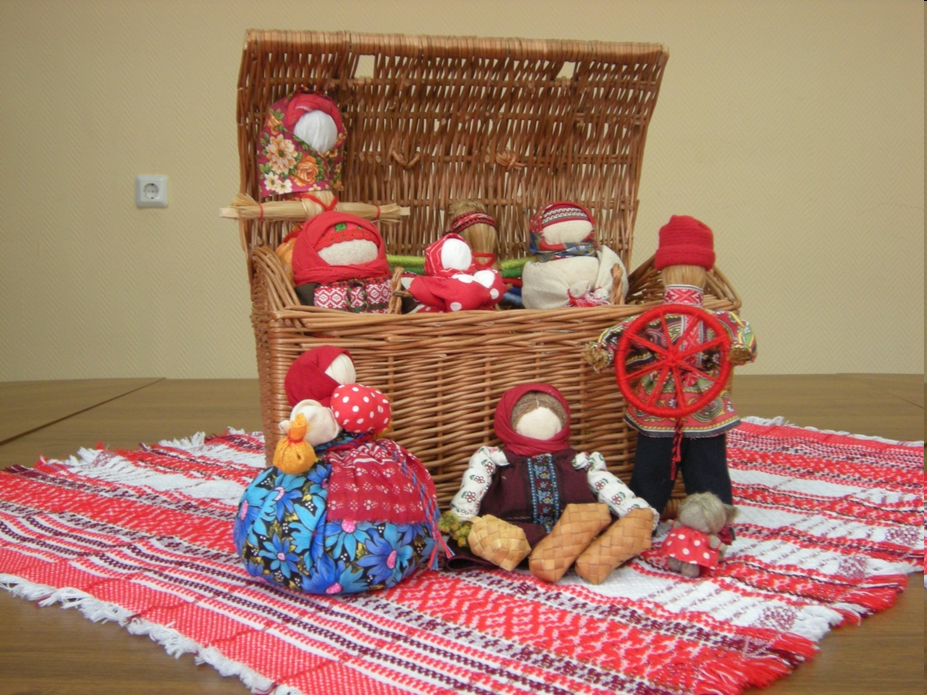 Оберег – это предмет, 
который «оберегает»
своего владельца
от разных
бедствий
Изготавливались 
по особому случаю, 
берегли семью от 
ссор, 
болезней и невзгод.
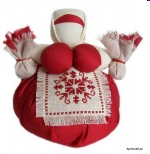 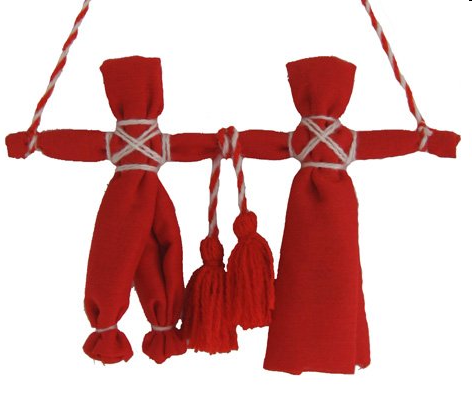 С этими куклами 
никогда 
не разрешалось играть. 
Хранились они в ларце 
или туеске, 
подальше от чужих глаз.
У славянских народов  все куклы были добрые и 
не использовались для вызова злых духов или насылания порчи
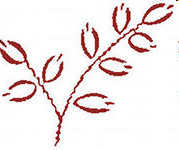 Игровые куклы
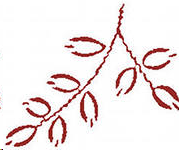 Считалось, что если дети много и усердно играют с куклами – 
в семье будет лад и достаток.
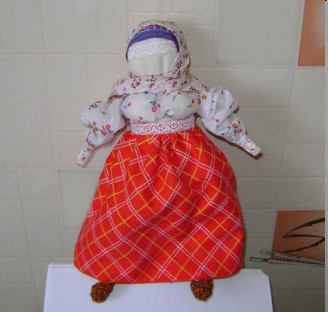 Игровые куклы делали
или специально для детей, 
или отдавали детям 
обрядовые куклы, 
когда они уже выполнили 
свою ритуальную функцию.
Очень часто 
дети делали себе 
кукол сами, 
что прививало 
любовь к рукоделию
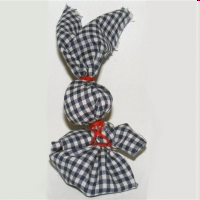 Играя, дети воспроизводят 
жизненные ситуации
(свадьба, прием гостей, рождение младенца), 
это приобщает их к традициям, 
культуре народа, доброте и красоте
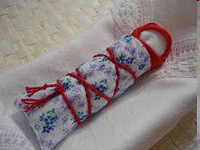 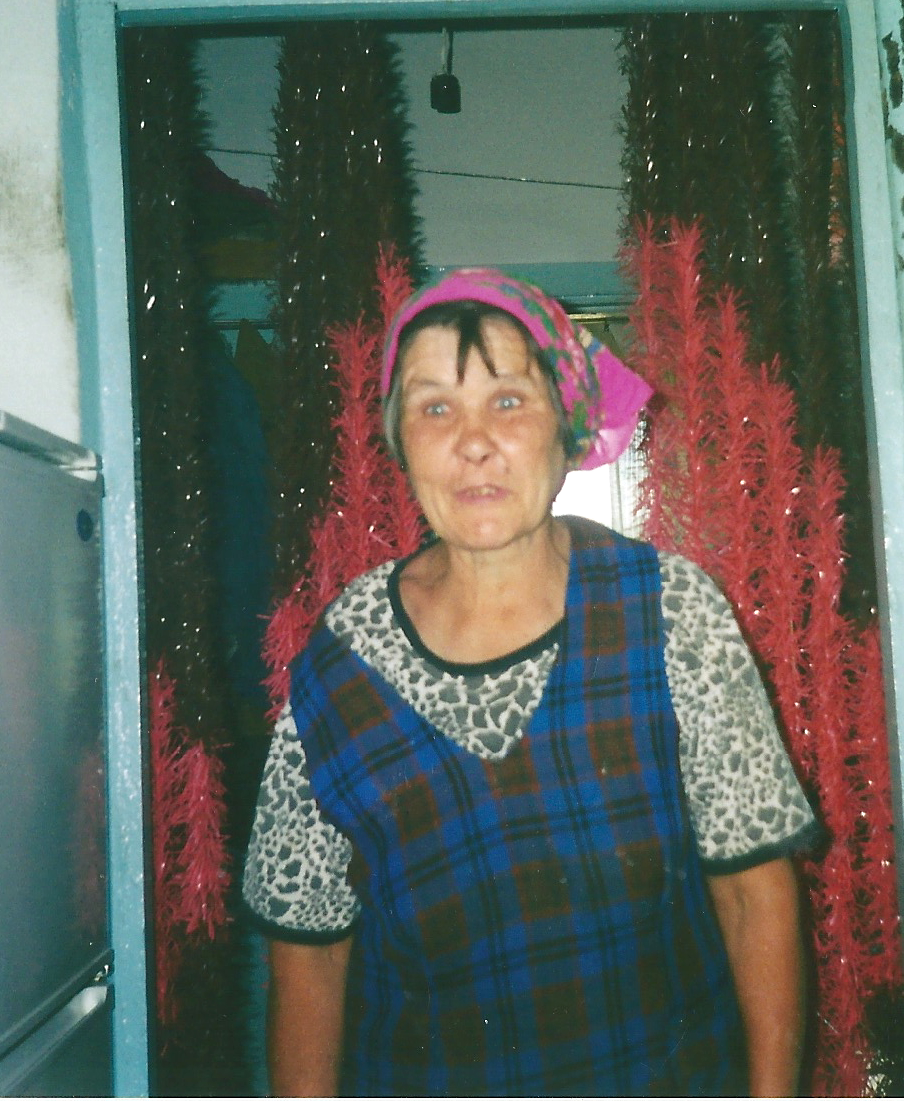 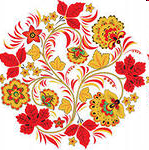 Бабушка 
Сердюк Валентина Николаевна, 
69 лет.
Живёт в деревне Старые Карачи, 
Чановского района,  НСО.
 рассказала
про куклу «Жалейка» 
из своего детства
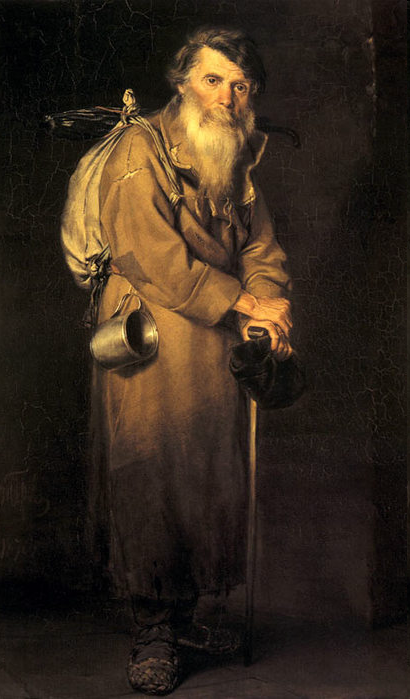 Я очень любила свою «Жалейку», мне всегда хотелось её обогреть…
…И когда в  деревню заходили бедные люди, у которых была старая одежда , не было еды и дома, то все дети в деревне, вспоминая «Жалейку», хотели им помочь. Никто и никогда не гнал этих людей из деревни, (а после войны их было очень много), все старались накормить  и чем – то помочь…
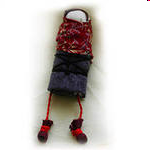 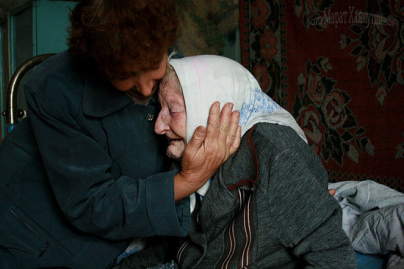 Милосердие - сострадательная любовь, сердечное участие в жизни немощных и нуждающихся.
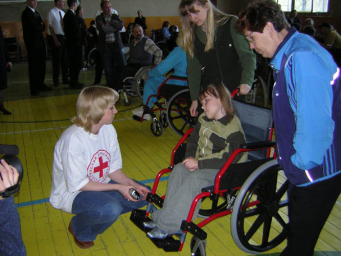 Гуманность - необходимость 
проявления сочувствия к ближним, 
сострадания, оказания помощи.
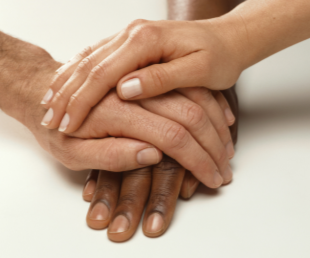 Толерантность  - терпимость 
к чужому образу жизни, 
поведению, обычаям, чувствам, 
мнениям, идеям, верованиям.
У куколки оказалось два имени «Жалейка» или «Убоженька» 
Убоженька - игровая тряпичная кукла. Изображает убогую старушку: большая голова, маленькое туловище, тоненькие ножки, на ногах лоскутки ткани, ручек нет.     	Делалась для развития в детях           			         нравственных качеств
 
Подобная кукла 
существует 
только в традиции 
русского народа
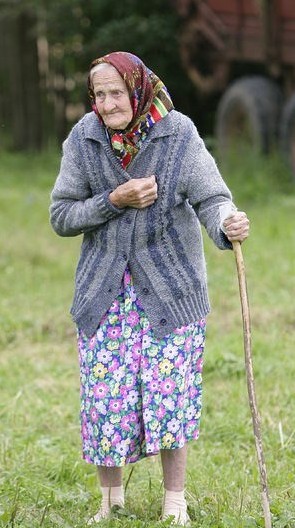 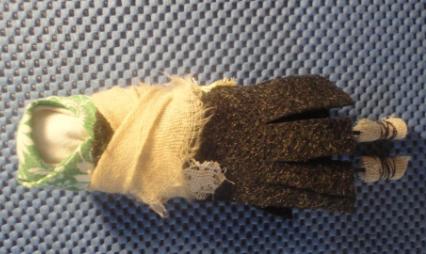 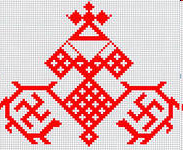 КУКОЛКА
Жалейка 
«учит»
детей
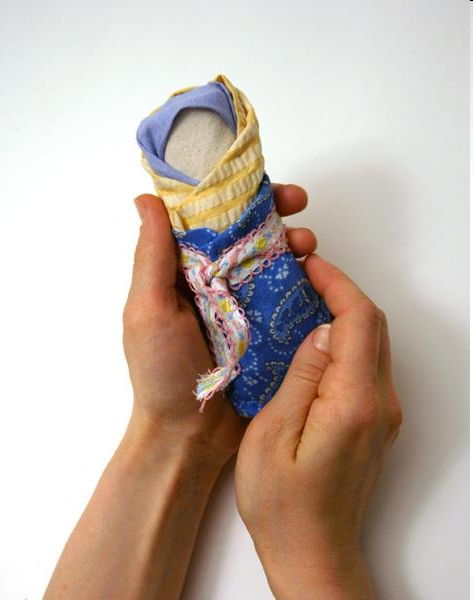 Доброте –
 ласковому, 
дружескому, 
заботливому 
отношению
Жалеть – 
чувствовать 
жалость, 
сострадание 
к кому – то, 
печалиться, 
сокрушаться, 
беречь, щадить.
Сострадать –
 сочувствовать 
чужому страданию
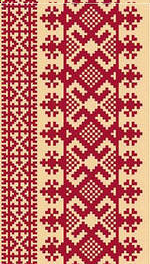 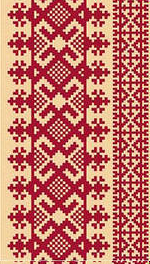 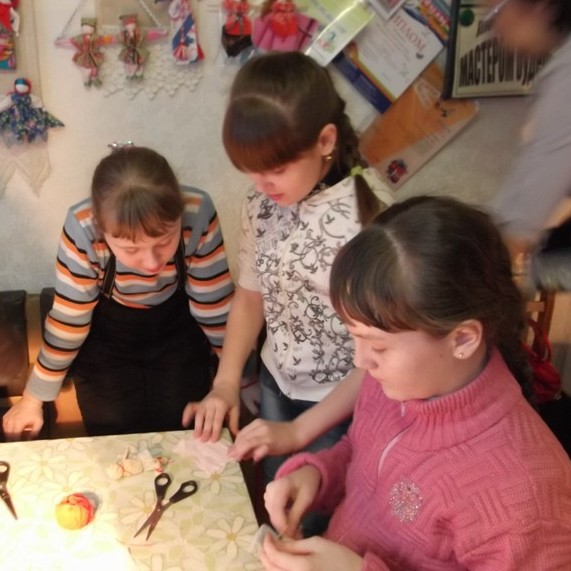 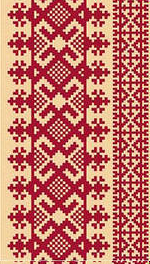 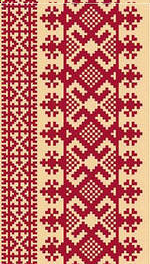 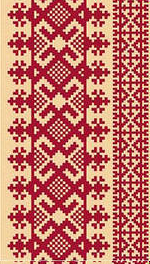 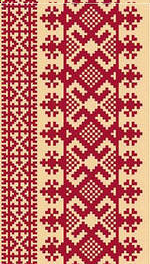 Мастер – класс по изготовлению куклы «Убоженька»или «Жалейка»
Материалы для работы:
лоскутки ткани /не новые, а «бросовые»/
	толстая ткань 10 см. х 20см. /тельце куклы/
	белый квадрат 10 х 10 см. /голова/
	рубашка 10 х 15 см.
	обувь 3 х 5 см. – 2 шт.
	плотная ткань 8 см. х 12 см. /пальто/
	2 треугольника для платочков 15х15 
верёвочка для ножек
нитки красные «Ирис»
Цель: научиться изготавливать народную тряпичную куклу «Убоженька»
Задачи: 
расширить представление о значении народной куклы;

воспитывать милосердие, любовь к ближнему.
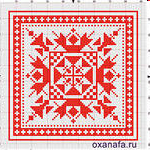 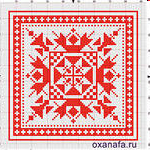 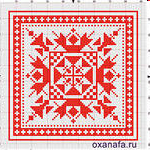 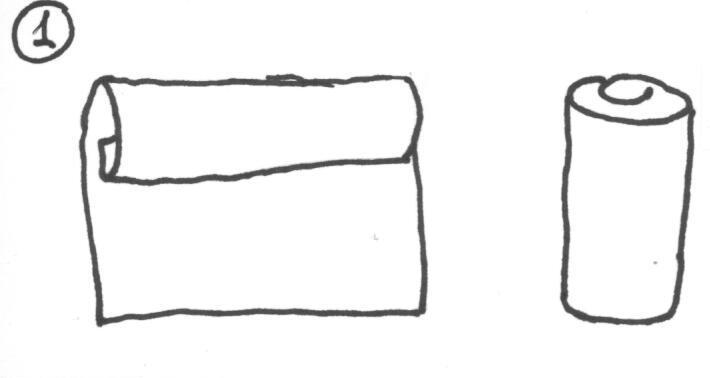 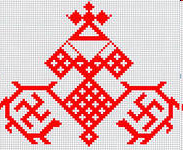 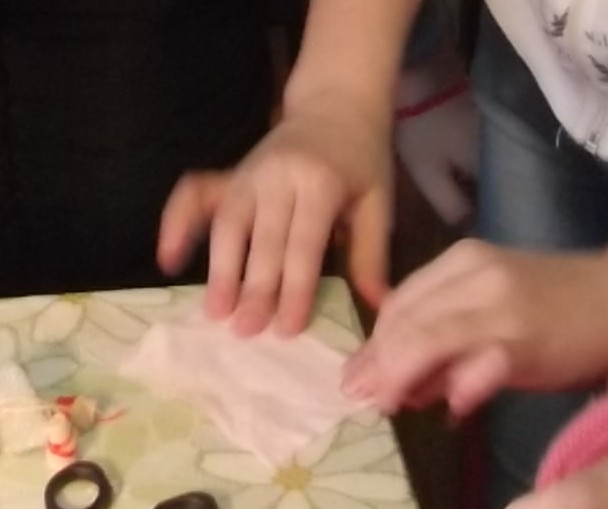 Лоскуток прямоугольной формы подворачиваем и скатываем в рулончик - столбик.
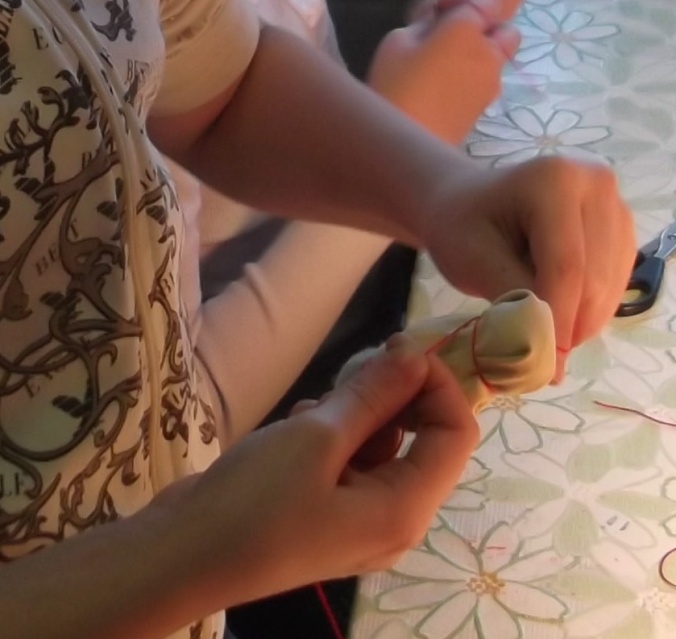 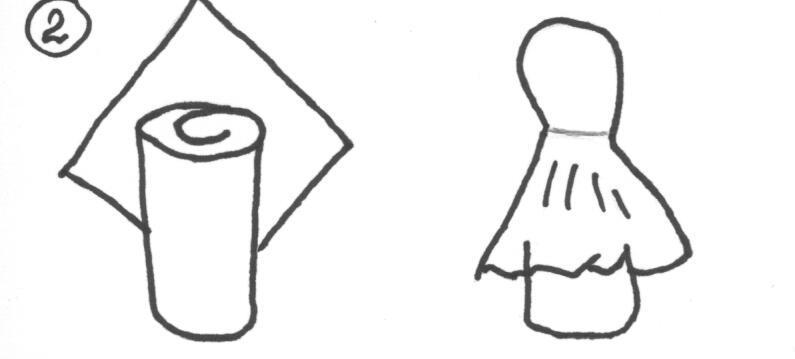 Белый лоскуток квадратной формы накидываем на рулончик и, отделяя треть столбика, перевязываем ниткой, формируя голову куколки.
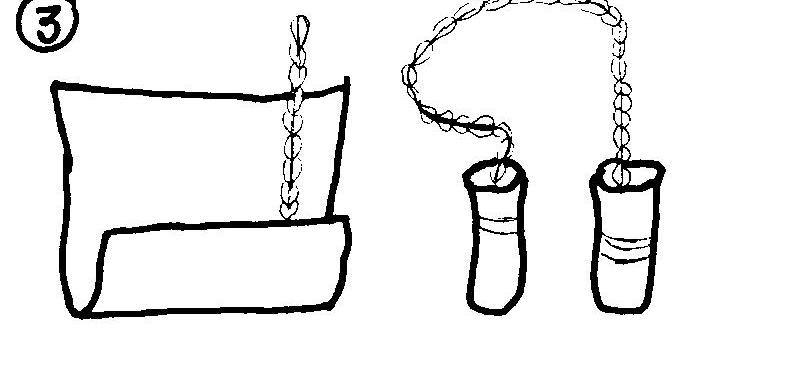 Для изготовления ножек нам понадобятся: верёвочка, два лоскутка ткани 3 х 5 см., нитки.
Складываем прямоугольный лоскуток вдоль, вставляем один конец верёвочки внутрь и наматываем ткань, формируя рулончик, который закрепляем при помощи нитки. 
То же делаем с другой стороны верёвочки
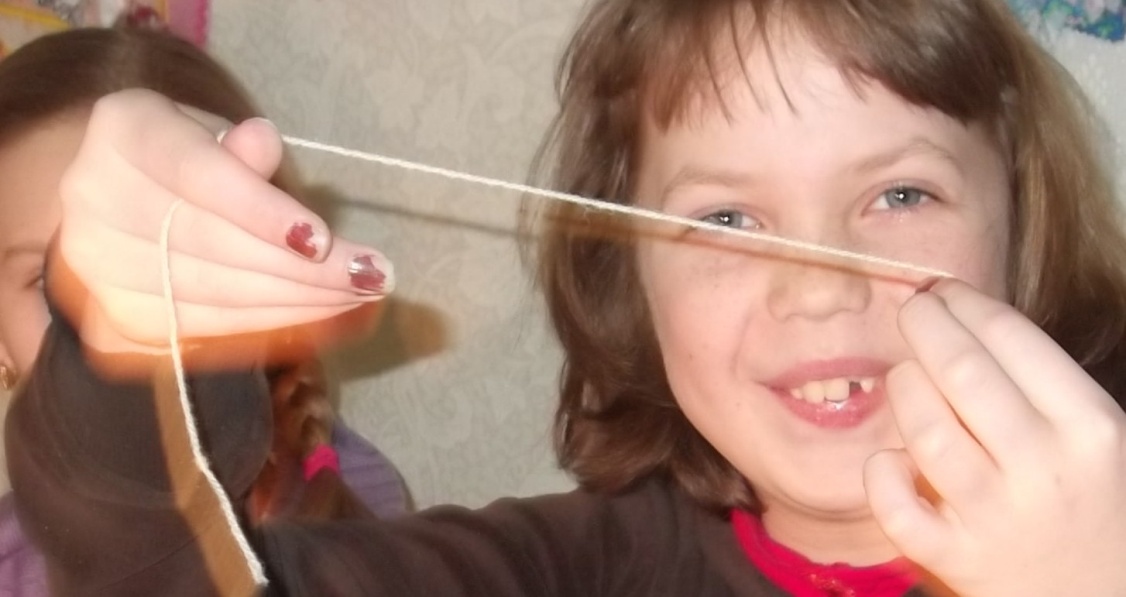 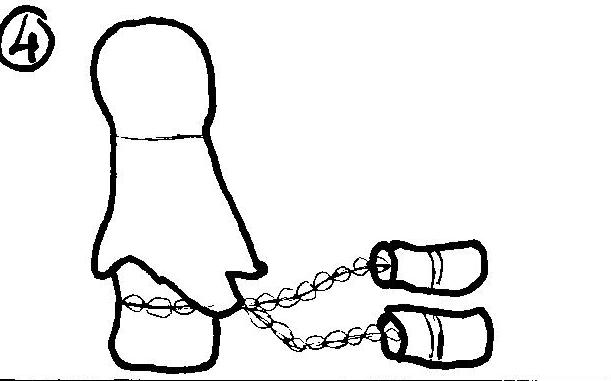 Перевязываем
туловище этой же
верёвочкой, тем
самым закрепляя
ножки
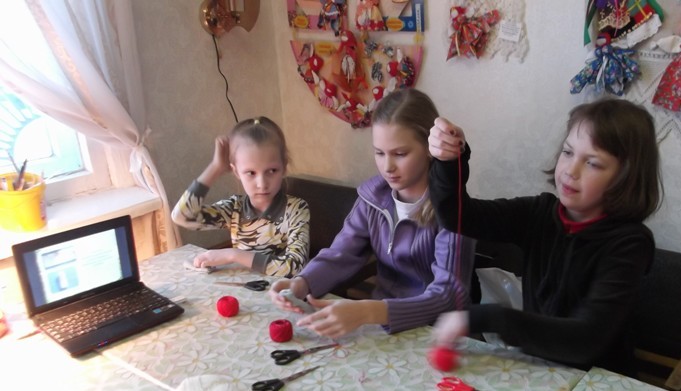 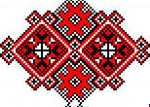 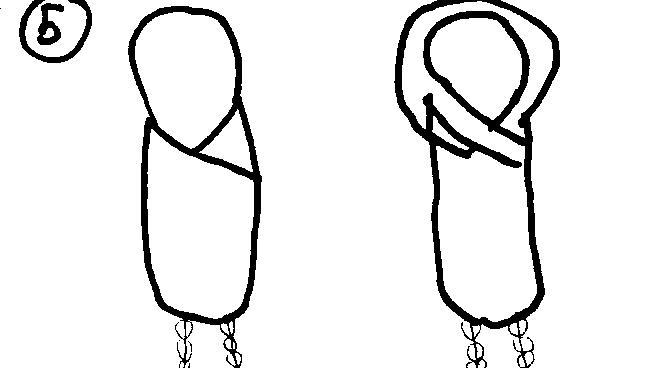 Лоскуток прямоугольной формы послужит куколке рубахой, которую мы закрепим на туловище платочком, обмотав его вокруг головы и верха рубахи.
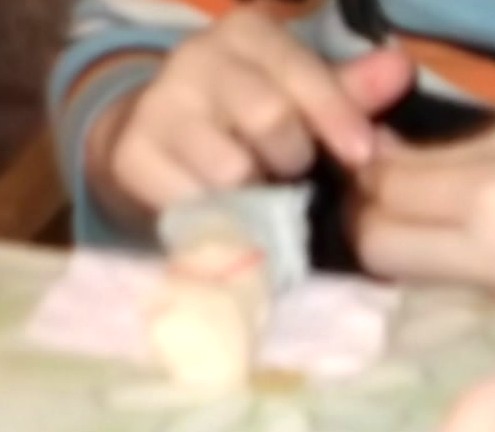 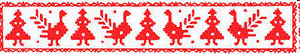 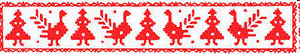 Лоскутку грубой шерстяной ткани придадим «эффект старения»: нарежем полы бахромой, нашьём заплатки. 
В  получившееся рваненькое пальто завернём нашу Убоженьку.
Закрепим одёжку, обмотав куколку лоскутом-платочком
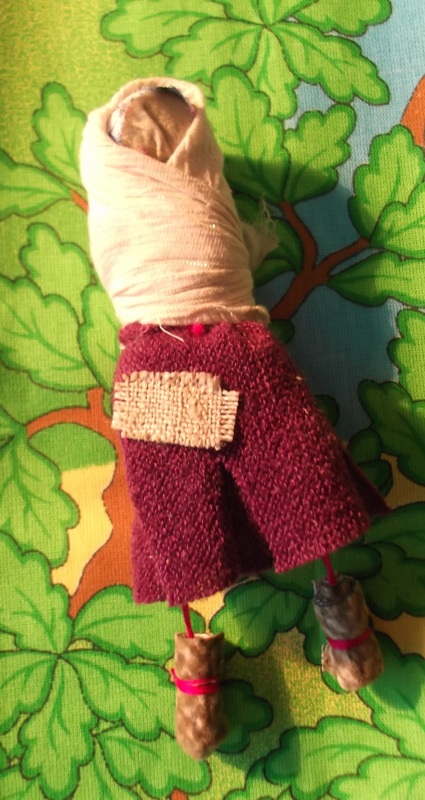 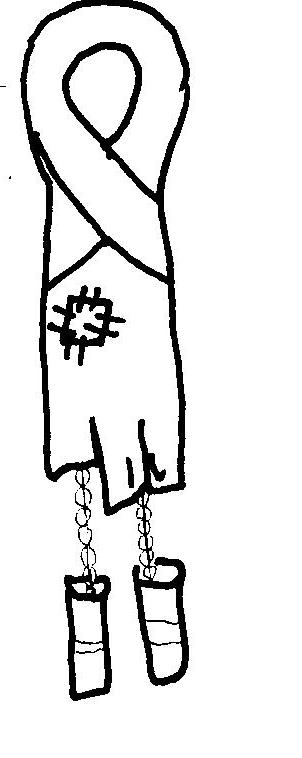 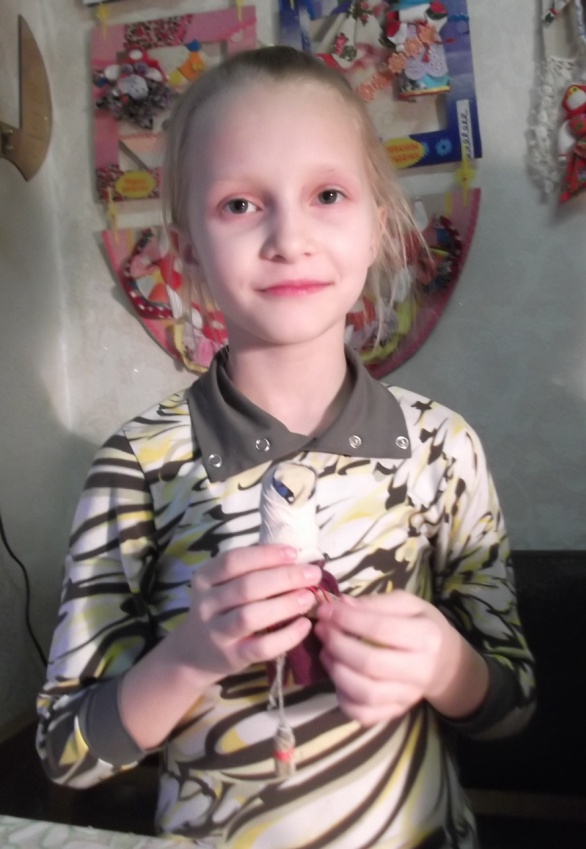 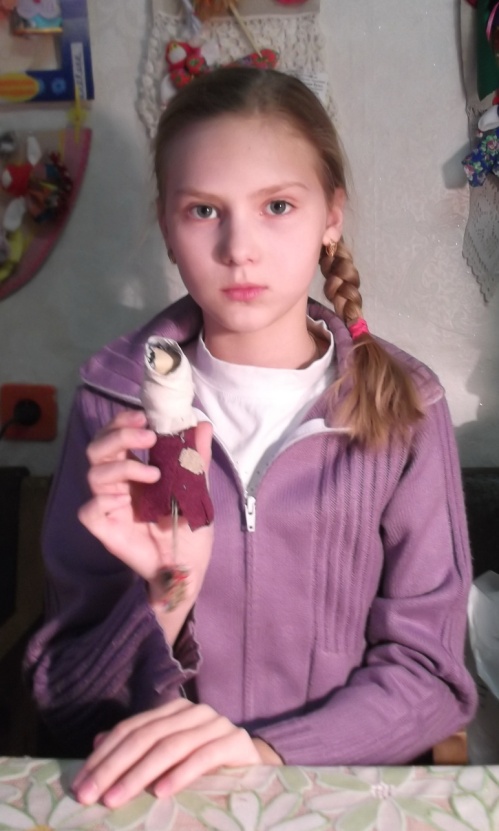 Куколки готовы!Играйте и учитесь быть добрыми!
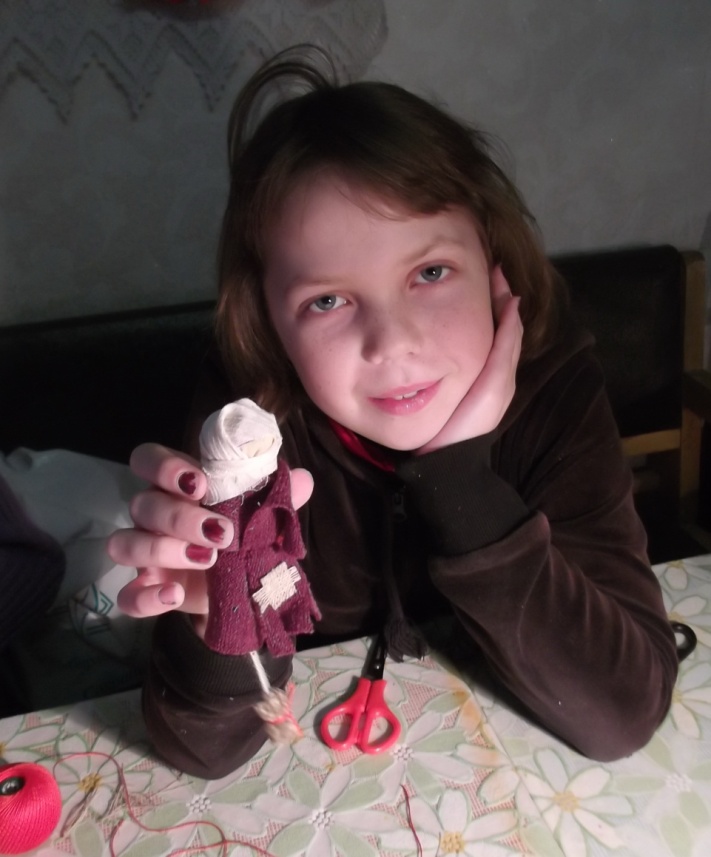 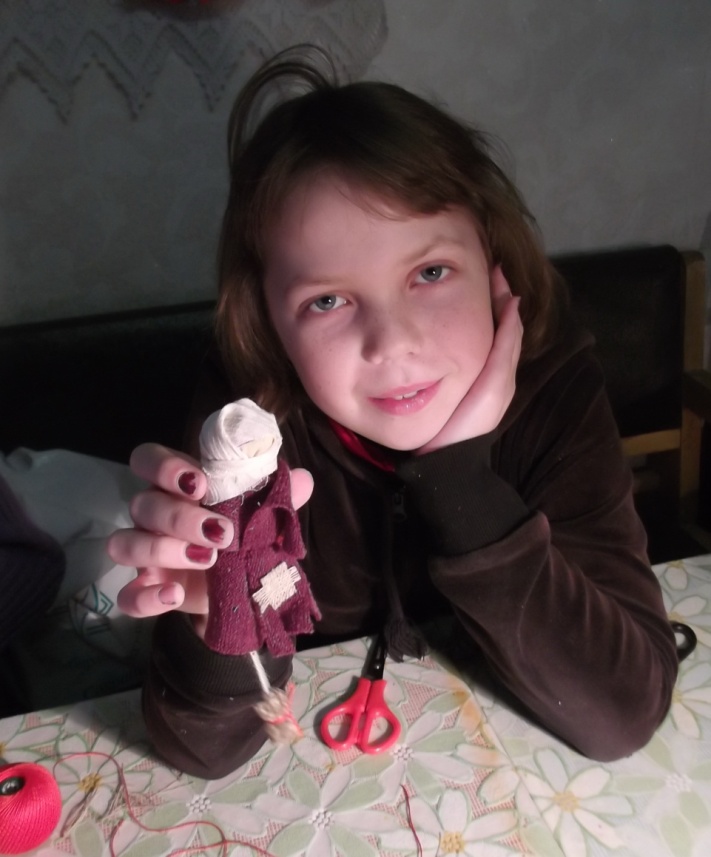 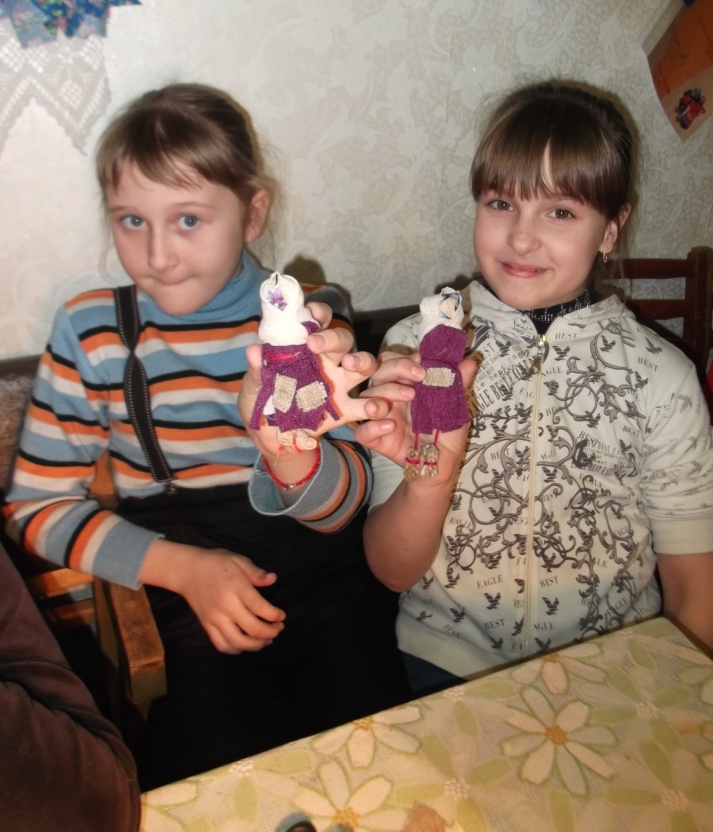 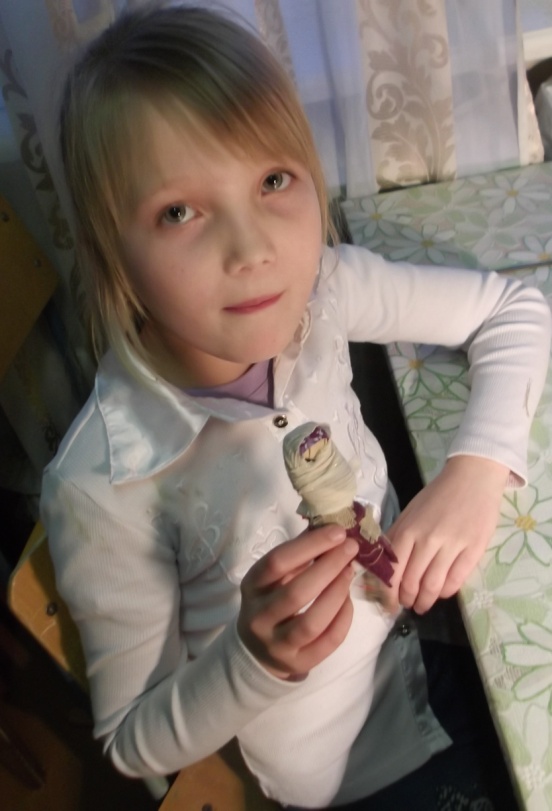 СПАСИБО ЗА ВНИМАНИЕ!!!
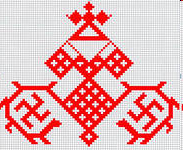 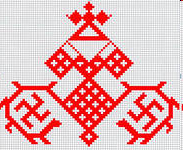 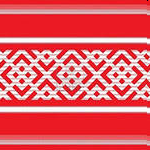 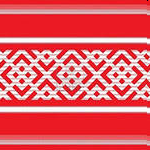 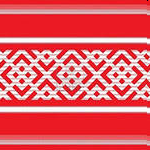 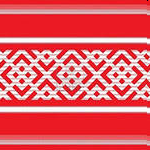